«Меценатство в России: история и современность».
Минтемир Шарипович Шаймиев
Выполнил
Ученик 9 класса Т сош№19г.Набережные ЧелныДавлеев Камиль Наилевич
пдо Кадырова Р.Р.
Биография Шаймиева
Родился 20 января 1937 года в деревне Аняково Актанышского района в крестьянской семье. В 1954 году поступил в Казанский сельскохозяйственный институт на факультет механизации, который окончил в 1959 году.
После окончания вуза Шаймиев работал сначала инженером, потом главным инженером Муслюмовской ремонтно-технической станции. В 1962 году занял должность управляющего Мензелинским районным объединением "Сельхозтехника". В 1967 году перешел на партийно-административную работу: сначала работал инструктором, позже был заместителем заведующего сельскохозяйственным отделом Татарского обкома КПСС.
12 июня 1991 года Шаймиев был избран первым президентом Республики Татарстан, а в 1994 году стал членом Совета Федерации Федерального Собрания РФ. В дальнейшем он еще дважды (24 марта 1996 года и 25 марта 2001 года) избирался на пост главы республики, а в 2005 году был утвержден в должности президента Государственным советом Республики Татарстан по представлению президента Российской Федерации Владимира Путина (перед этим Шаймиев поставил перед Путиным вопрос о доверии к себе).
Шаймиев-Меценат
В одном из своих выступлений , а именно на Форуме «Общество – бизнес – власть: объединение усилий в развитии благотворительной деятельности»Минтимер Шарипович сказал : “Я долго думал, как же обратиться к вам, как подобрать то слово, которое соответствовало бы стремлениям души людей, творящих добро. Добро - оно столь многогранно, а история благотворительной деятельности настолько богата традициями, что каждое движение, каждый шаг, каждый поступок, каждое дело, совершенное во имя добра имеет свое определение и существует много названий благородных поступков. Но как бы мы ни называли вас - благотворителями, меценатами, попечителями, филантропами, благодетелями, спонсорами, донорами, добровольцами, волонтёрами - вы все делаете добро и это здорово!”
Шаймиев создал фонд возрождения истории и культуры Республики Татарстан .Результатам работы этого фонда являются проекты :-Остров Свияжск. Восстановление историко-культурного центра.-Древний Болгар.  Восстановление и модернизация историко-культурного центра.-Поддержка благотворительности в Республике Татарстан
Великий Болгар. 15.08.2015
Логотип фонда возрождения
Логотип вписан в лаконичную форму стрельчатой арки, призванный обозначить, что действие фонда происходит в Татарстане – республике с восточными традициями. Одновременно это щит – самый распространенный геральдический образ.
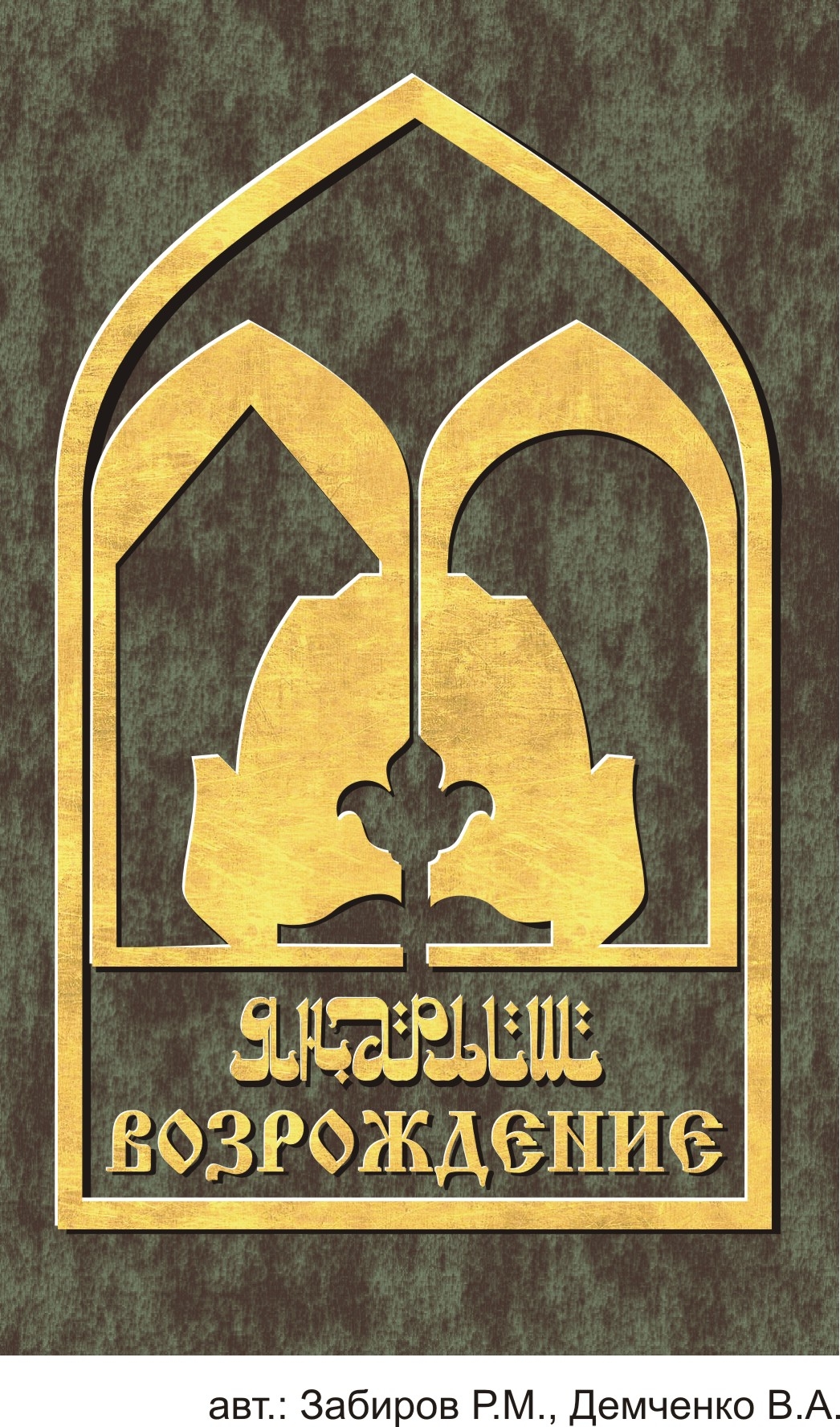 Остров Град Свияжск
Общество-Бизнес-Власть
16 октября при участии Президента РТ Минтимера Шаймиева в МЦ «Ак Барс» открылся форум «Общество - бизнес - власть: объединение усилий в развитии благотворительной деятельности», для участия в работе которого в Казань съехались более 500 делегатов, представляющих субъекты Приволжского федерального округа (ПФО).
Добрые дела и благородные поступки никогда не проходят бесследно. Славные традиции прошлого служат тем прочным фундаментом, на котором заново отстраивается и развивается наша современная благотворительность.- Минтимер Шарипович Шаймиев .
Спасибо за внимание!Использованный материал:http://yanarysh.tatarstan.ru/rus/logotip.htmhttp://tatarmoscow.ruhttp://shaimiev.tatarstan.ru